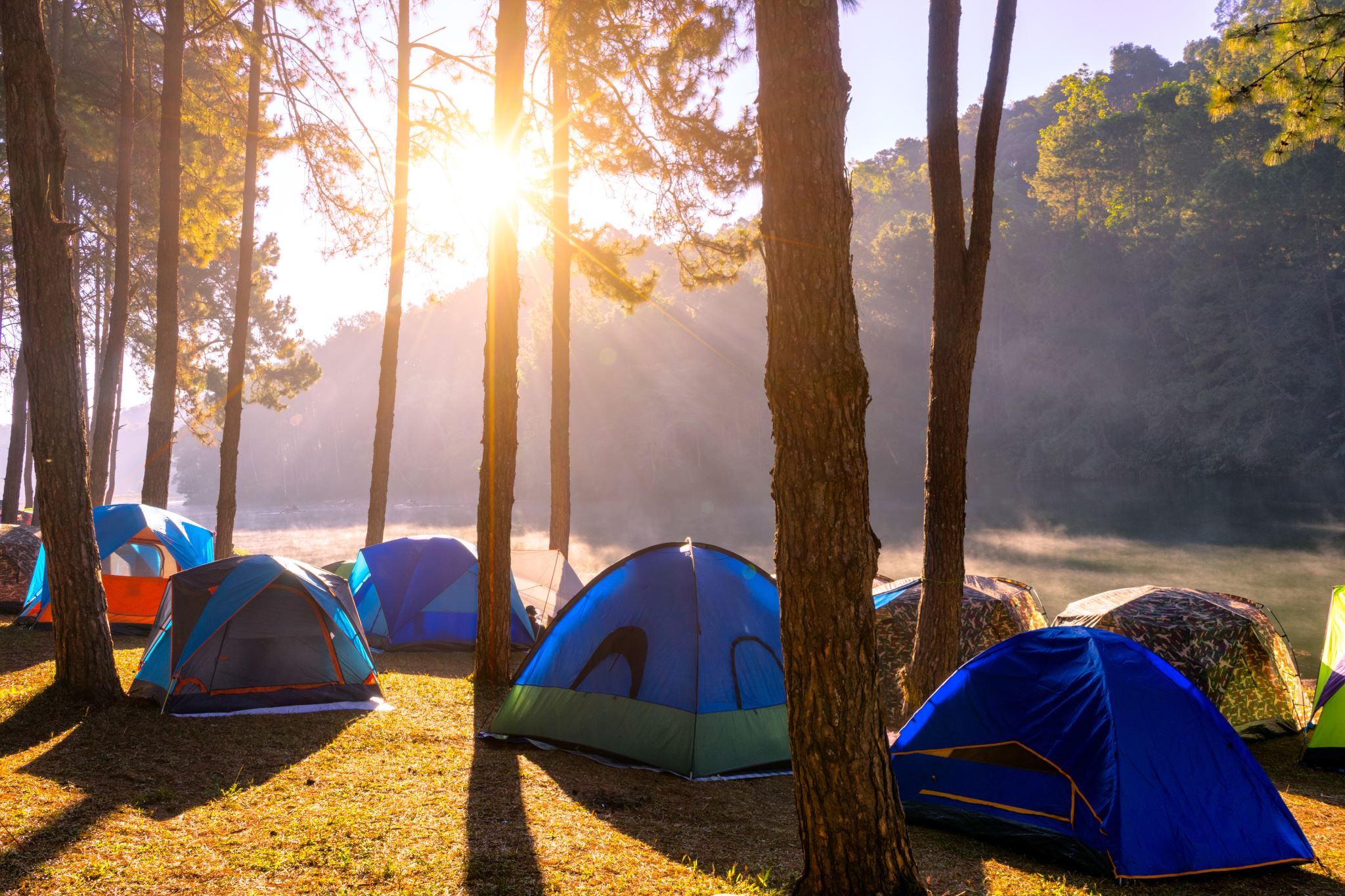 Sin in the Camp Pt 2
Josh 7 -8
A Command Obeyed and a Sinner Identified(7:16-18)
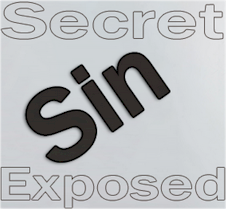 Joshua arose early and carried out the commands of the Lord

Achan was taken (selected)
Sin Confronted and Confessed (Josh 7:19-21)
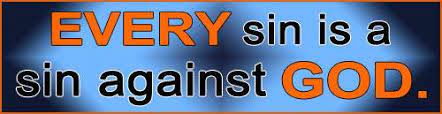 Joshua challenges Achan to confess His sin to God and not hide anything

Achan Confessed he had sinned against the Lord God of Israel
A Sinner and his Family Punished(Josh 7:22-25)
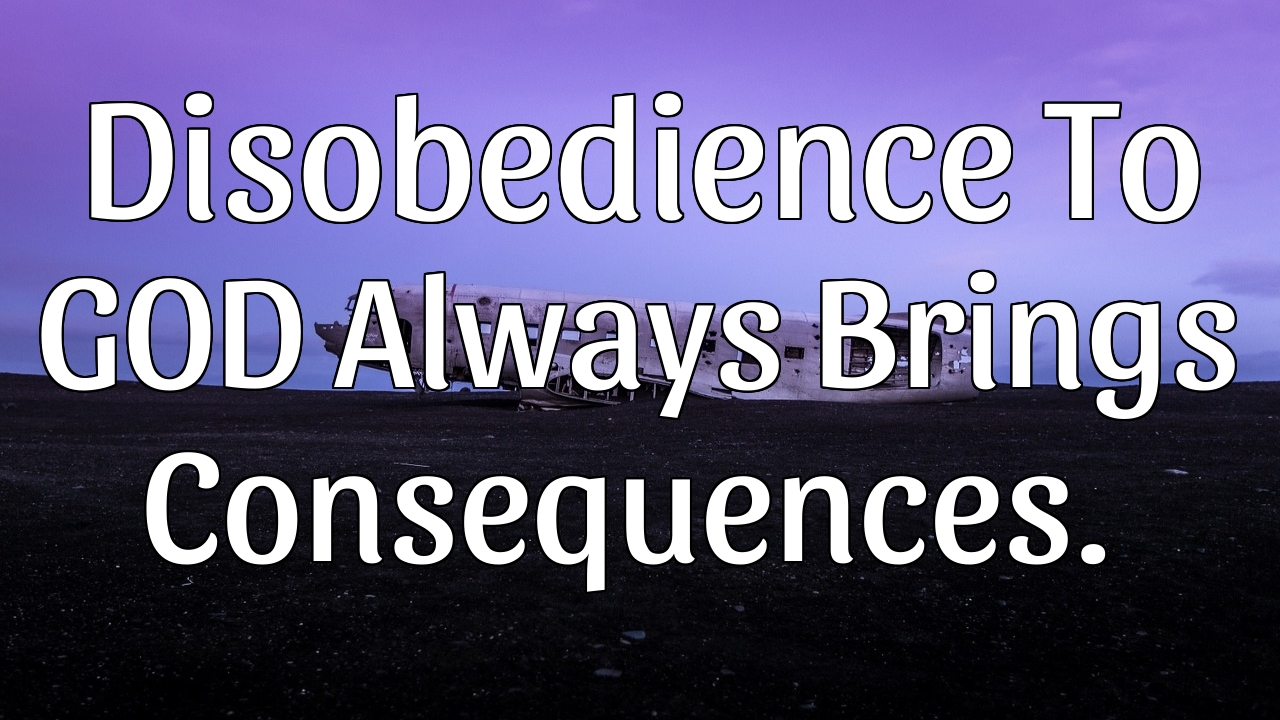 All of Achan’s possessions are taken

Achan and his entire family stoned and then burned with fire
God Turned from His Anger (Josh 7:26)
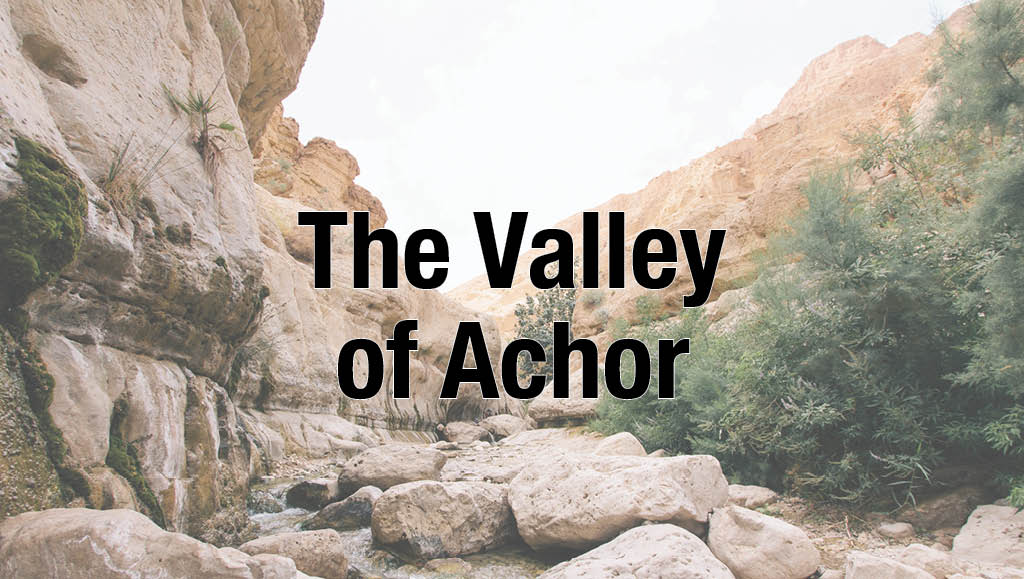 A great heap of stones was placed over Achan

The Lord turned from the fierceness of His anger
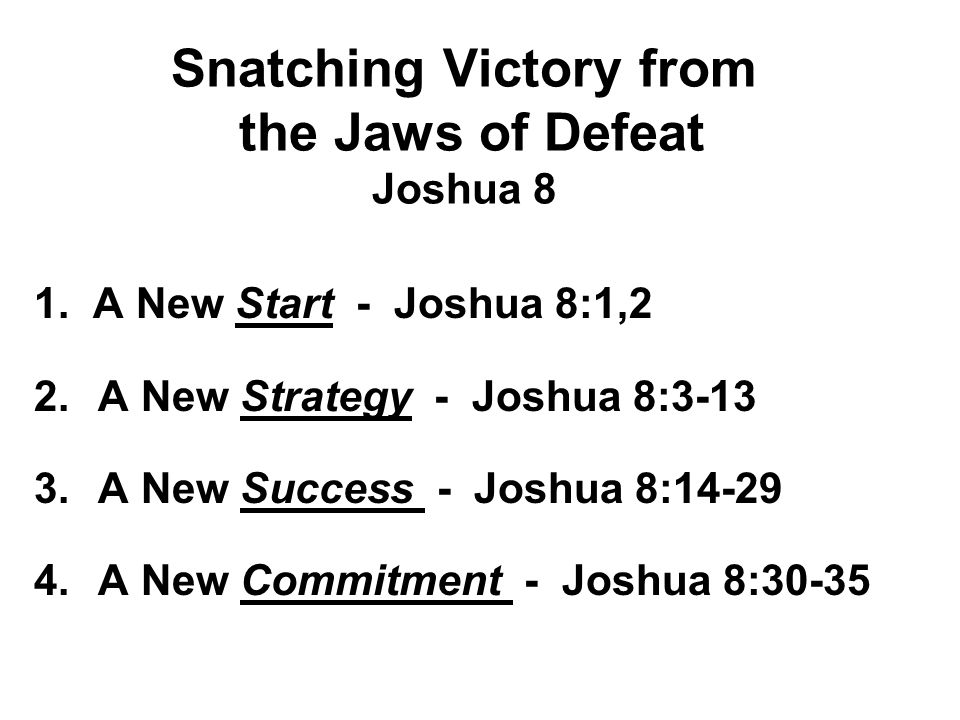 Sin no Longer in the Camp
Chapter 8
[Speaker Notes: Outline courtesy of Slideplayer.com]